Lesson twoTravel fair
Chapter 8: going places
What are we going to do?
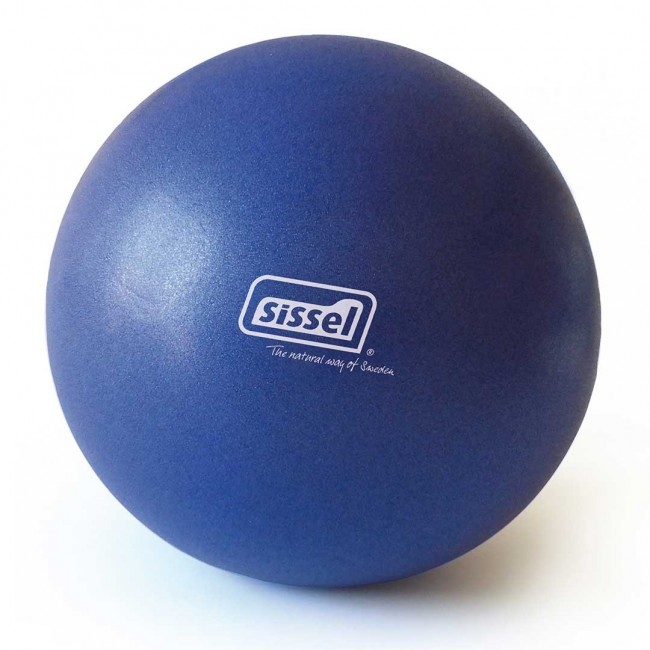 Revision last lesson
Ball game!
Lesson aims
Travel fair
Wat ga je doen?		             Je gaat je kraampje binnen vijf minuten klaar zetten en een     				             kwartier lang je kraampje presenteren aan je medeleerlingen en 				             docent.
Hoe ga je dat doen?	             Iedereen gaat tegelijkertijd presenteren.                                                     De eerste twee leerlingen uit het groepje gaan presenteren en de                             				andere twee leerlingen uit het groepje schrijven feedback op. 				Schrijf een top, tip en een top op tijdens dat de andere leerlingen 				              aan het presenteren zijn. Dit is de Sandwich methode. 
Hulp:				Sandwichmethode bij feedback gebruiken. Als je niet uit je 					woorden komt of iets niet begrijpt mag je de docent vragen.	
Tijd:				5 min voor klaarzetten, 15 min per ronde om te presenteren of 					feedback te geven. Timer gaat wanneer ronde voorbij is.
Uitkomst:			Je hebt een presentatie neergezet met je groepje		
Klaar?:				Ruim je spullen op en zet de tafels en stoelen weer goed neer
Feedback groepjes
Socrative
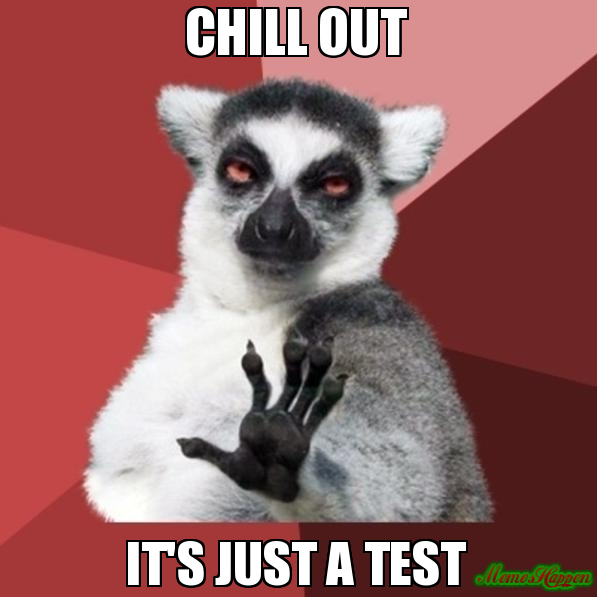